ΘΕΜΑ 1 ΙΣΤΟΡΙΑ ΤΗΣ ΓΛΩΣΣΑΣ ΩΣ ΕΠΙΣΤΗΜΗ(μέρος 2)
Ιστορικοσυγκριτική προσέγγιση
August Schleicher 
(1821 -1868)
Βασικές θέσεις της ιστορικοσυγκριτικής προσέγγισης
κάθε γλώσσα διακρίνεται από μοναδικά χαρακτηριστικά τα οποία αποκαλύπτονται συγκρίνοντας την με άλλες γλώσσας 
οι ομοιότητες μεταξύ γλωσσών οφείλονται σε κοινή προέλευση τους από υποτιθέμενη πρωτογλώσσα 
οι διαφορές μεταξύ των συγγενών γλωσσών οφείλονται αποκλειστικά στη συνεχή ιστορική εξέλιξη τους
Bασικοί μέθοδοι της ιστορικοσυγκριτικής προσέγγισης
εσωτερική επανασύνθεση – ο προσδιορισμός της ιστορίας των γνωρισμάτων μιας γλώσσας βάσει των δεδομένων της σύγχρονης κατάστασης της, των διαλέκτων της και της ιστορίας της ως επιμέρους γλώσσας. 
εξωτερική επανασύνθεση – ανασύνθεση στοιχείων πρωτογλώσσας (αρχέτυπων) βάσει σύγκρισης τύπων συγγενών γλωσσών.
Εξωτερική επανασύνθεση
Σανσκριτική          bharami 
Ελληνική		      φέρνω
Λατινική    	      fero
Γοτθική		       bairam           *bhera-
Παλαιοϊρλανδική berim 
Παλαιοσλαβική    берk
 Παλαιορωσική     берu
Αντικείμενο της ιστορικής γραμματικής της Ρωσικής γλώσσας
Αντικείμενο της μελέτης της ιστορικής γραμματικής της ρωσικής γλώσσας αποτελεί η ρωσική  γλώσσα της ιστορικής εποχής (από τα τέλη του 10ου – αρχές 11ου αι μέχρι σήμερα) σε όλο το σύνολο των διαλέκτων της και των γλωσσικών της εκδηλώσεων από την άποψη της διαχρονικής εξέλιξης  του φωνητικού, μορφολογικού και συντακτικού της συστήματος σε σύγκριση με τη σύγχρονη της κατάσταση.
2 εποχές στην ιστορία της ρωσικής γλώσσας
Προϊστορική – η εποχή από την οποία δεν υπάρχουν γραπτά τεκμήρια, συνεπώς η υποθετική κατάσταση της γλώσσας περιγράφεται βάσει επανασύνθεσης 
Ιστορική – (από τα τέλη10ου – αρχές 11ου αι μέχρι σήμερα) – η εποχή με γραπτά τεκμήρια.
Οι βασικοί περίοδοι  της προϊστορίας και της ιστορίας της ρωσικής γλώσσας
Προϊστορία 
Πρωτοϊνδοευρωπαϊκή περίοδος (праиндоевропейский) – έως την 3η χιλ. π.Χ. 
Αρχική πρωτοσλαβική περίοδος (από την 3η χιλ. π. Χ. έως τον 5ο -7ο αι μ.Χ.) 
Ώριμη  πρωτοσλαβική περίοδος (από τον 5ο -7ο αι μ.Χ. έως 9ο αι μ.Χ.) – διάσπαση της ενιαίας γλώσσας σε διαλεκτικές ομάδες
Κράτος των Ρως – Киевская Русь
Οι βασικοί περίοδοι  της προϊστορίας και της ιστορίας της ρωσικής γλώσσας 2
Ιστορία 
Παλαιορωσική (ανατολική σλαβική) περίοδος  (από τον 9ο έως τον 14ο αι) 
Μεγαλορωσική περίοδος (14ος – 17ος αι) - 
Περίοδος διαμόρφωσης της ρωσικής εθνικής γλώσσας (17ος – 18ος αι) 
Περίοδος εξέλιξης της ρωσικής εθνικής γλώσσας (Σύγχρονη ρωσική γλώσσα  (19ος αι – σήμερα)
Η σύγχρονη ρωσική γλώσσα έχει στοιχεία τα οποία ανάγονται σε
Πρωτοϊνδοευρωπαϊκή γλώσσα (έως 3η χιλ. π. Χ)
Πρωτοσλαβική γλώσσα (έως 5ο – 6ο αι μ. Χ.) 
Ανατολική σλαβική διάλεκτος της πρωτοσλαβικής γλώσσας  (έως 9Ο αι. μ.Χ.) 
Παλαιορωσική γλώσσα (έως 14ο αι) 
Καθαυτού ρωσική γλώσσα (από το 14ο αι) 
Ρωσική εθνική γλώσσα (από το 17ο αι) 
Σύγχρονη ρωσική  γλώσσα (από το 19ο αι)
Βασικές πηγές της ιστορικής μελέτης της ρωσικής γλώσσας
Δυο γραφικά συστήματα της πρώιμης σλαβωνικής γραμματείας
Γλαγολιτικό
Κυριλλικό
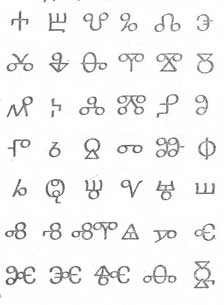 Πηγές της ιστορικής μελέτης της ρωσικής γλώσσας
Α. Κύριες  
Χειρόγραφα  βιβλία
Έντυπα βιβλία 
Επίσημα έγγραφα  - επιστολές 
Επιγραφές 
Ιδιωτικές επιστολές  - αλληλογραφία
Остромирово Евангелие 1056 - 1057
Αλλά ανατολικά σλαβικά χειρόγραφα 11ου αι
Архангельское Евангелие 1092 
Новгородские служебные Минеи 1095 – 1097 
Изборники Святослава 1073 и 1076 
Чудовская толковая Псалтирь 

сотъникъ
Γλώσσα της εκκλησιαστικής γραμματείας
Το Ευαγγέλιο του Οστρομίρ
Γλώσσα των εγκωμίων και ομιλιών
Λόγος περί του Νόμου και Χάρητος του Μητροπολίτη Ιλαρίωνα
Γλώσσα της αγιολογίας
Ο Βίος του Αγίου Θεοδοσίου Πετσέρσκι
Γλώσσα της ιστορικής γραμματείας
Τα χρονικά
Γλώσσα της κοσμικής  λογοτεχνίας
Αφήγηση της εκστρατείας του Ίγκορ
Γλώσσα του Δικαίου
«Ρούσσκαγια Πράβντα»
Αλληλογραφία των απλών ανθρώπων
Έγγραφα στο φλοιό σημύδας
Επιγραφές – επιγραφή στη πέτρα της Τμουταρακάν – 1067
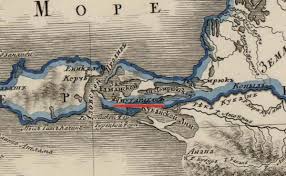 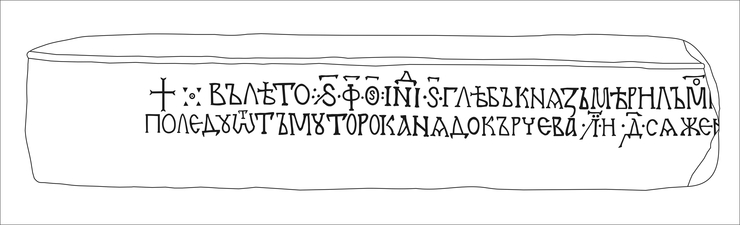 въ лэто s фо (s) iнiд s глэбъ кн­зь мэрилъ мо..  по леду § тьмуторокан­ до кърчева    г и д с­же
В лето 6576 (1068) индикта 6  Глеб  князь  мерил море по льду от  Тмутаракани  до Корчева  — десять тысяч и четыре тысячи сажен

αρχ. γερμ. kuning